Relationship Between Snow Extent and Mid-Latitude Cyclone Centers From NARR Objectively Derived Storm Position and Snow Cover
Matthew Rydzik
Advisor:  Ankur Desai

Department of Atmospheric and Oceanic Sciences
University of Wisconsin - Madison
AOS Department Seminar
April 11th, 2012
Outline
Introduction
Data / Methods
Snow Cover Extent Algorithm
MLC Identification and Tracking
Results / Discussion
Relationship between snow cover and MLCs
Low-level Baroclinicity
Conclusions
Role in poleward shift of storm tracks?
Snow Cover Impacts
High albedo reflects more solar radiation
Cooler temperature
Infrared Blackbody
Cooler temperature
        at night
Insulation
Low thermal 
   conductivity
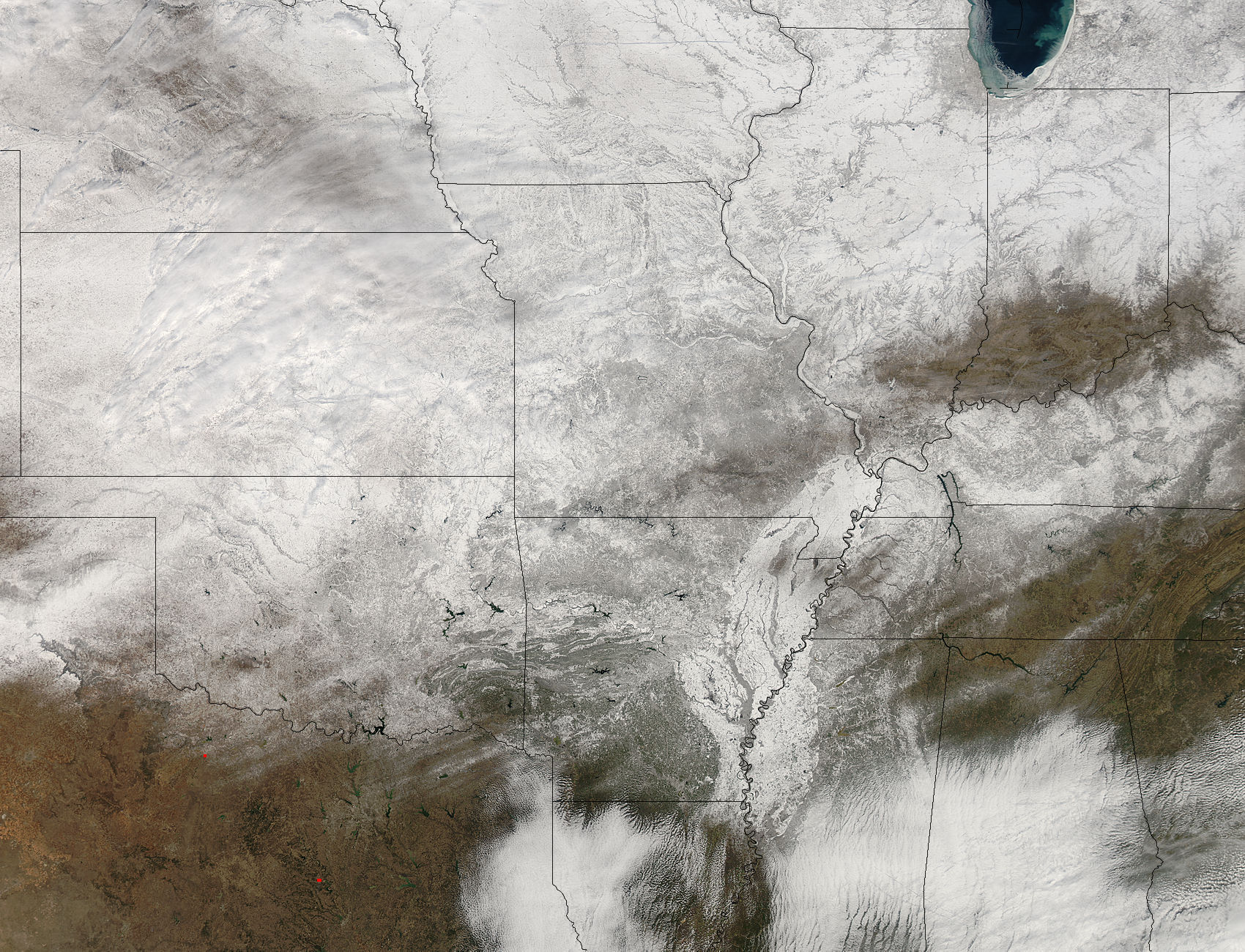 MODIS - 02/10/2011 - 19:25 UTC
Why do we care?
“General features include a poleward shift in storm track location, increased storm intensity, but a decrease in total storm numbers” - IPCC (2007)
“The baroclinic zone is a lot of times the place where storms will track. Repeated storm tracks will continue to move the snow cover slightly southward.” - Eric Sorensen - WREX
Snow Cover Influence on MLCs
Namias (1962) postulated feedback cycle
General circulation favored southern snow extent
Air masses cooled by anomalous snow cover
Increased low-level
  temperature contrast
MLCs feed off of enhanced
      low-level baroclinicity
5.    MLCs aided in injecting
       future air masses further
       southward
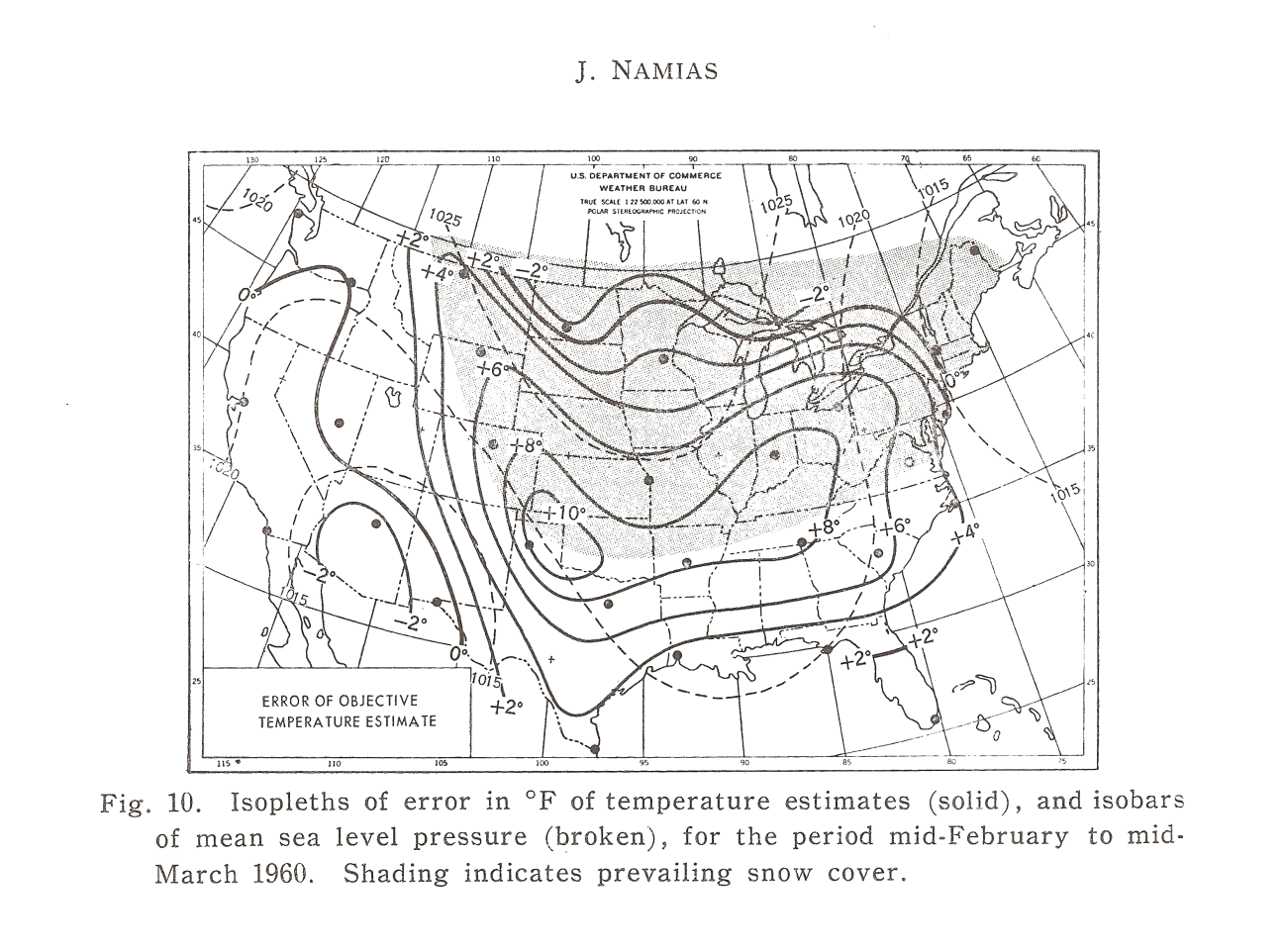 Snow Cover Influence on MLCs
Elguindi et al. (2005) ran model simulations of MLC with modified snow cover
Control versus Expansive Snow Cover
No significant change in MLC trajectories
MLCs weakened with increased snow cover
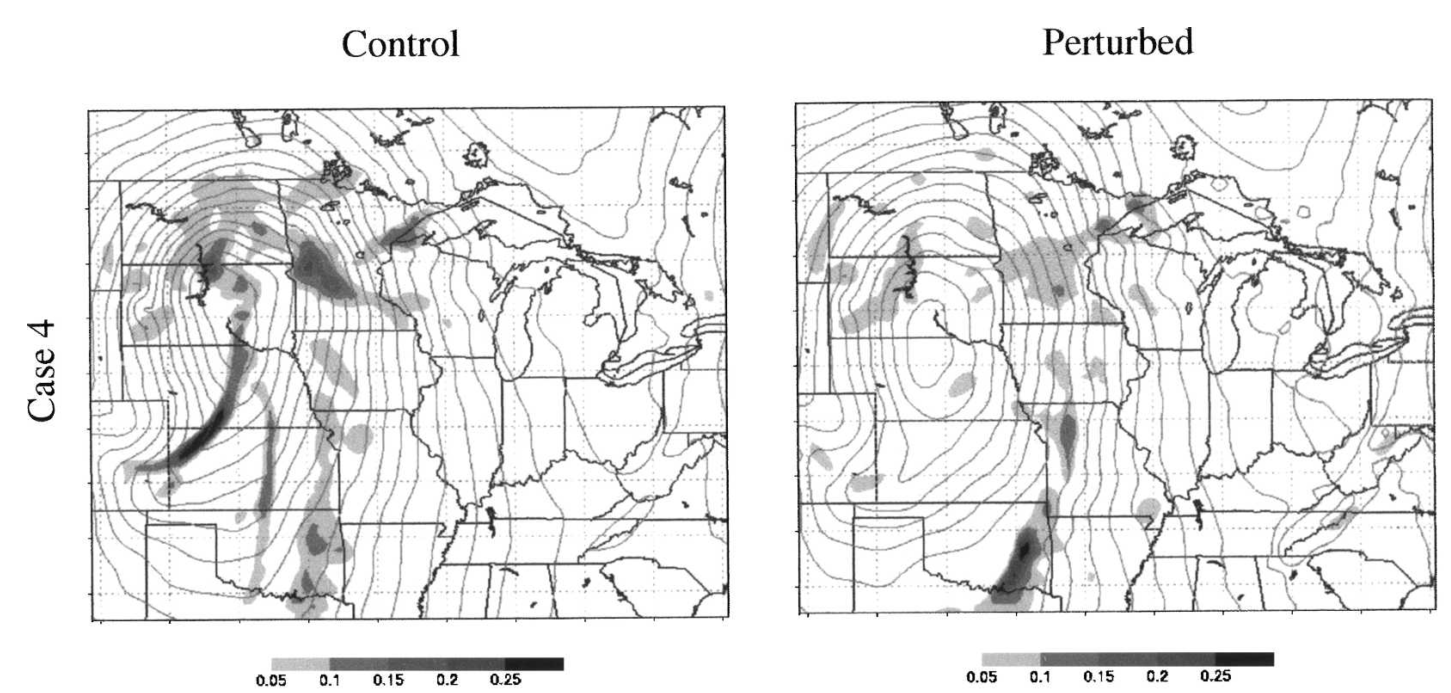 Outline
Introduction
Data / Methods
Snow Cover Extent Algorithm
MLC Identification and Tracking
Results / Discussion
Relationship between snow cover and MLCs
Low-level Baroclinicity
Conclusions
Role in northward shift of storm tracks?
NARR
Regional reanalysis at 32 km grid spacing
Snow water equivalent updated at 0000 UTC using SNODEP (Air Force Weather Agency)
Station Observations
Satellite Retrievals
Manual Interpretation
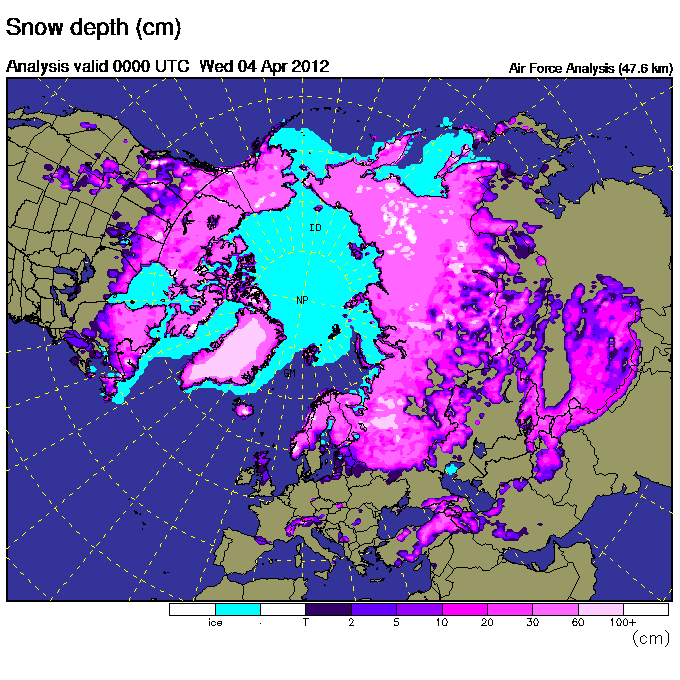 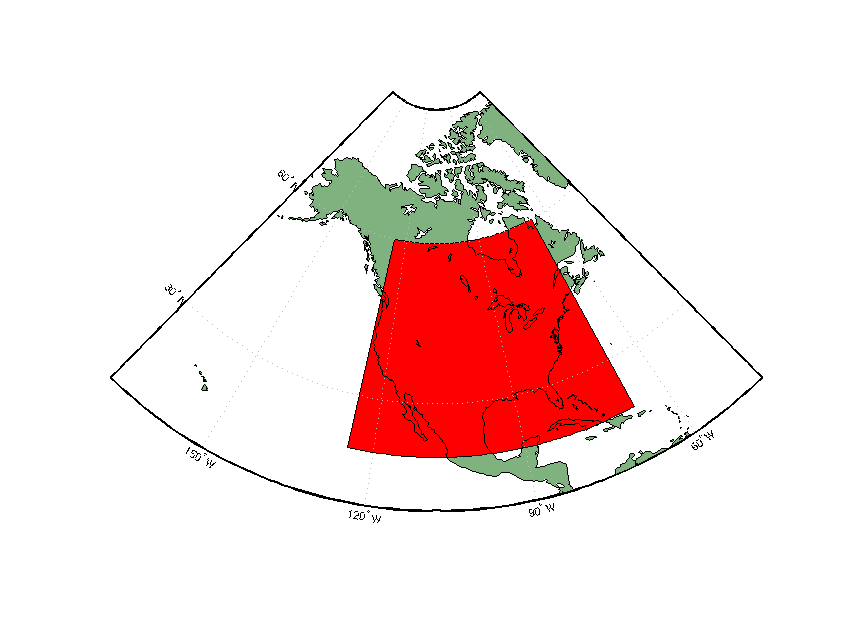 Snow Extent
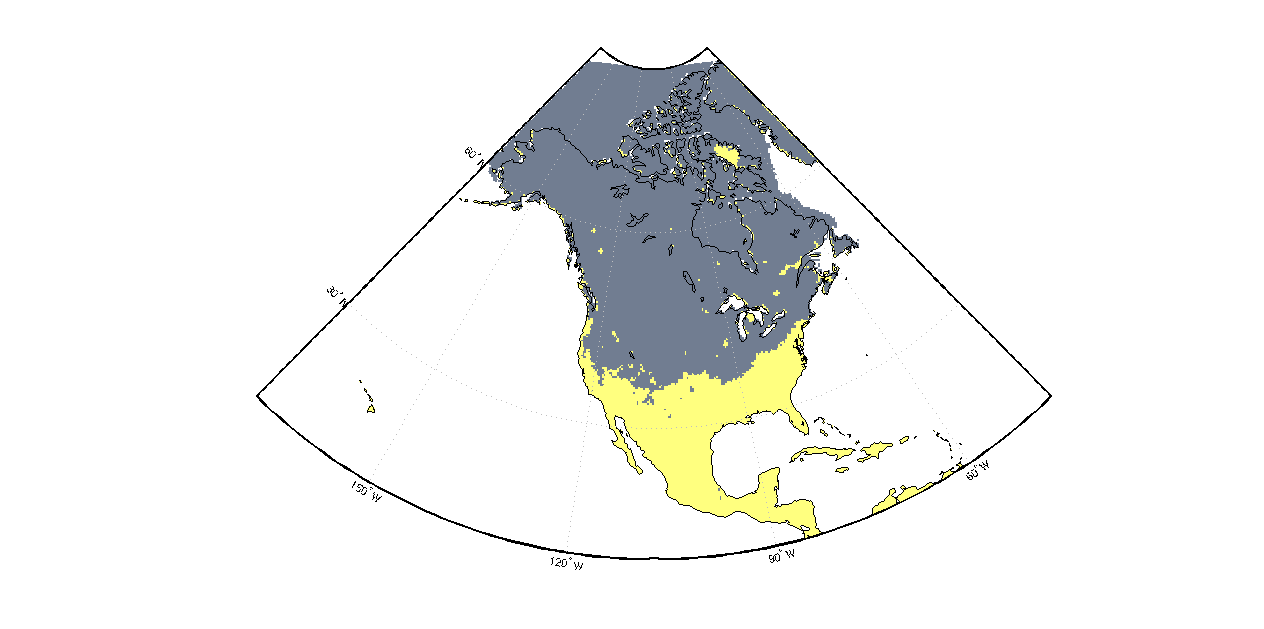 Gaps filled in 0000 UTC NARR categorical snow presence

Linearly interpolated to 0.25° grid

For each longitude, find 2.5° of consecutive snow cover from south to north

Smooth snow extent with 2.5° filter
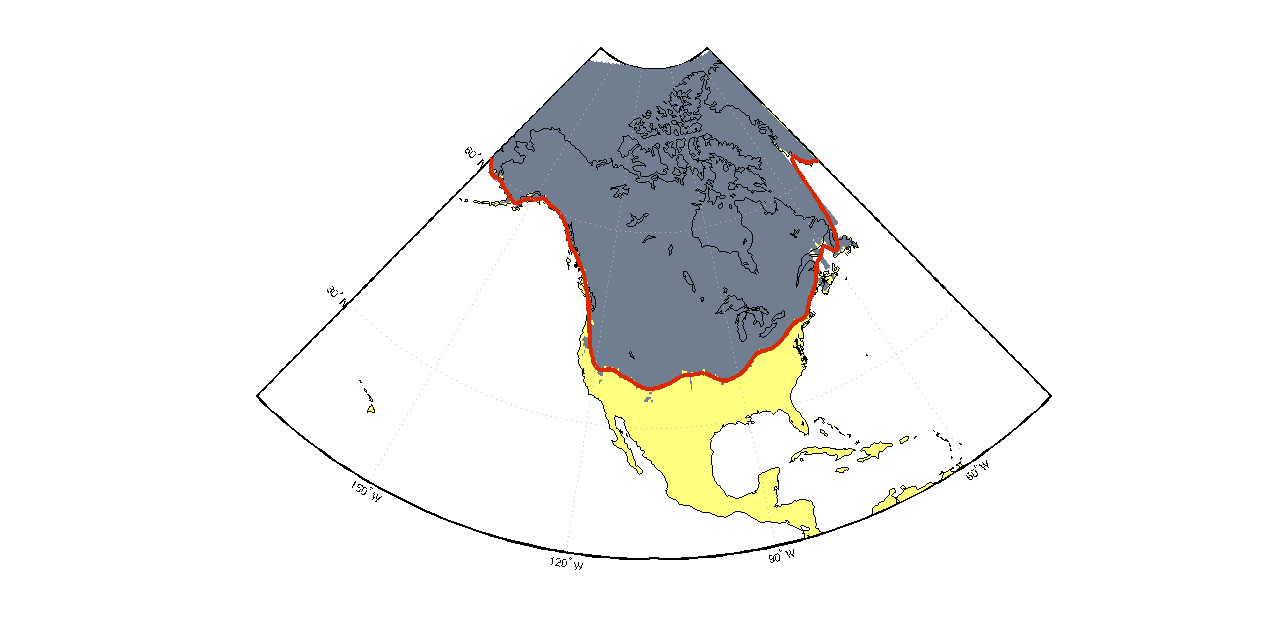 SNODAS
Modeling and data assimilation framework
1 hr temporal and 1 km grid spacing
Incorporates:
Quality controlled and downscaled numerical weather prediction output 
Snow pack model
Data assimilation scheme
Full details in Barrett (2003)
NARR - SNODAS
NARR - SNODAS
Snow Cover Trends
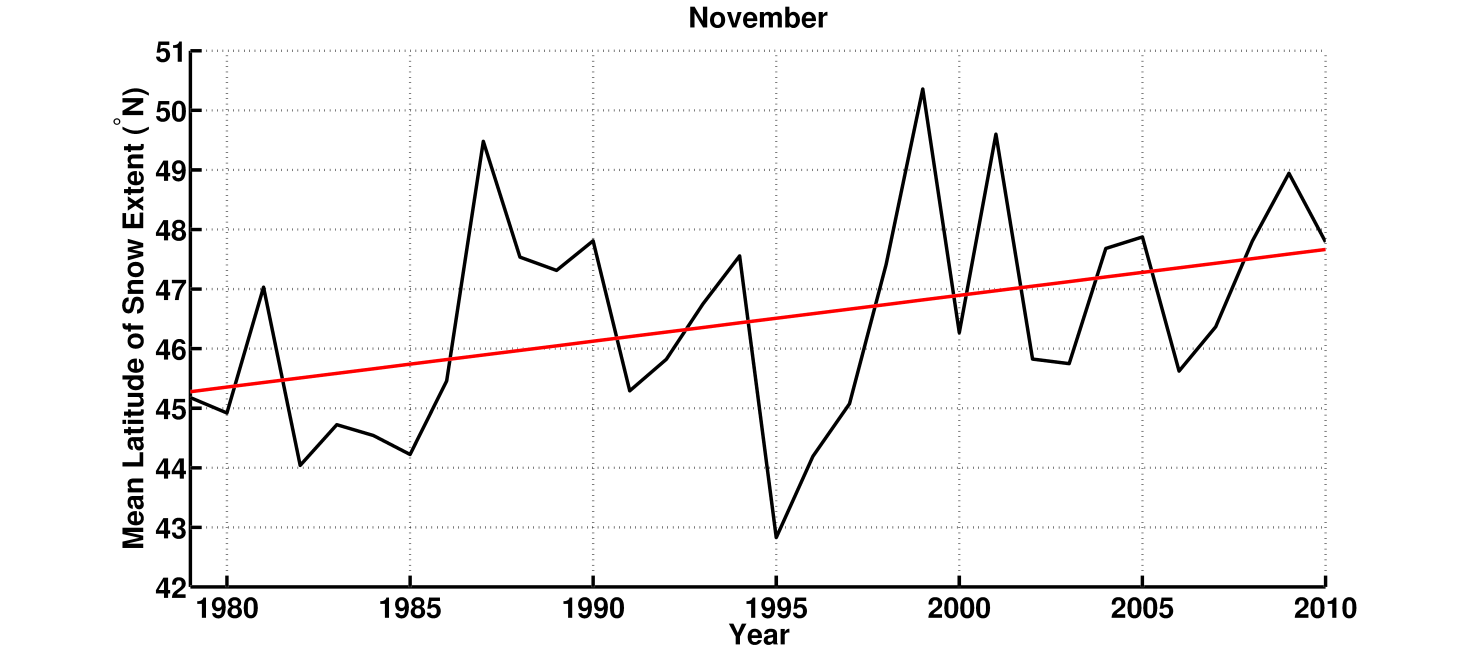 MLC Identification
Pressure minima located at fine  (0.25°) and coarse (2.5°) resolution
Coarse minimum moved to nearest fine minimum
MLC Tracking
Nearest centers within 400 km are linked at three hour time steps
Center must move in six hours
Center may not backtrack
Center allowed to disappear for one time step
Snow Cover & MLC Video
Outline
Introduction
Data / Methods
Snow Cover Extent Algorithm
MLC Identification and Tracking
Results / Discussion
Relationship between snow cover and MLCs
Low-level Baroclinicity
Conclusions
Role in northward shift of storm tracks?
MLC Distance from Snow Extent
Snow
No Snow
MLC Distance from Snow Extent
Snow
No Snow
MLC Distance from Snow Extent
Snow
No Snow
Why a Bimodal January?
Likely caused by Alberta clippers
Occur roughly 600-800 km north of typical January snow cover extent
Most common in January
Average Alberta clipper track from Thomas and Martin (2007)
Robustness
Create distributions from shuffled snow cover
Use the other 31 years of snow cover from the same day
Subtract new distribution from original
Sum the differences
Assume that shuffling creates random noise that will cancel when summed
 Regions of coherent peaks are assumed to be significant
Robustness
Snow
No Snow
Robustness
Snow
No Snow
Robustness
Snow
No Snow
Lagged Relationships
A relationship between MLCs and snow cover is expected
During the winter, MLCs tend to deposit snow on their northern side

If pre-existing snow cover is driving the relationship, then we expect little change in the distributions
Lagged RelationshipSnow Leading
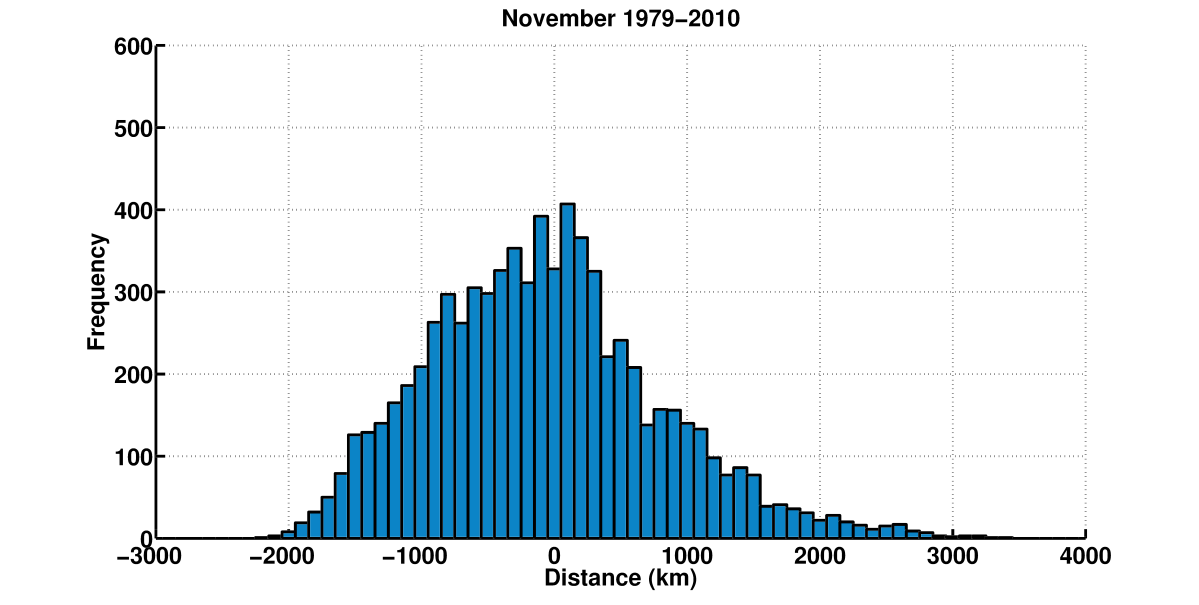 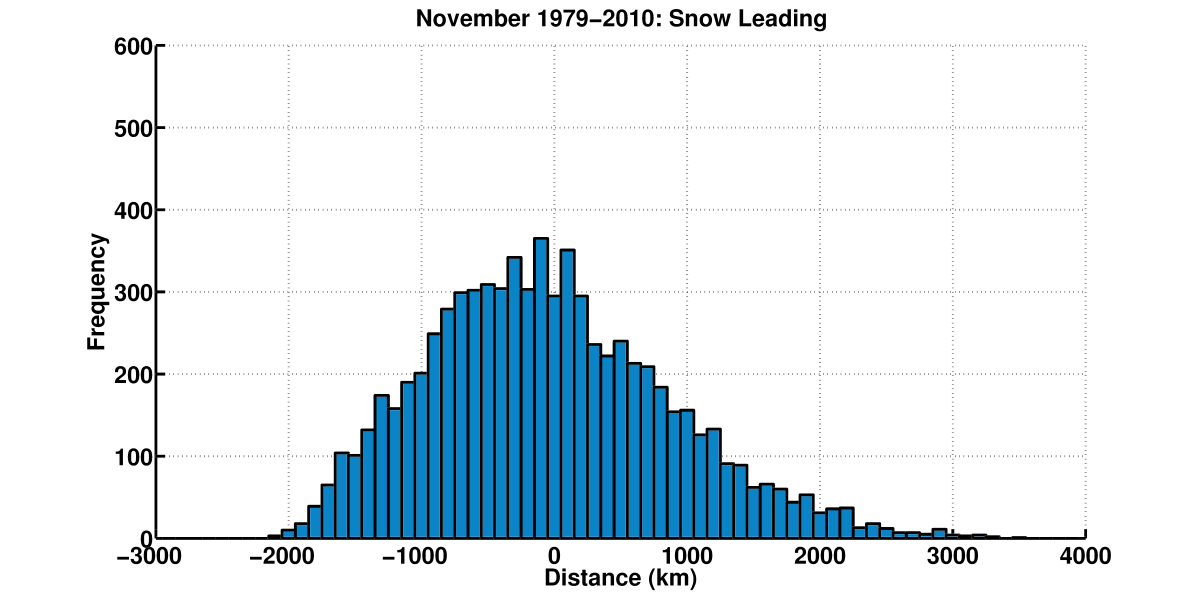 Snow
No Snow
Lagged RelationshipSnow Leading
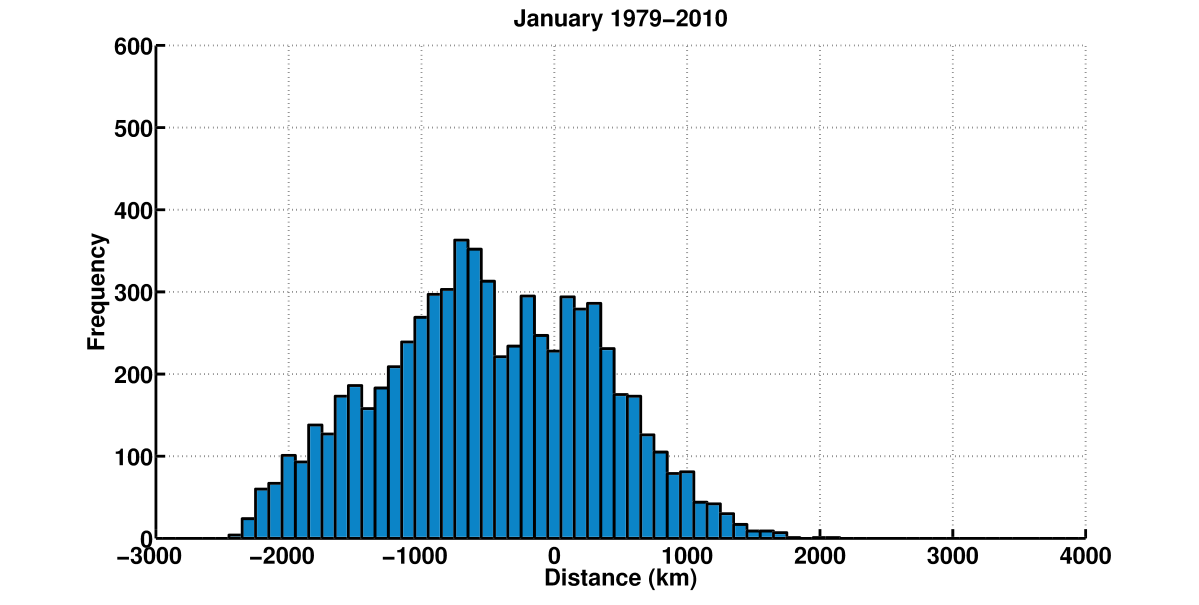 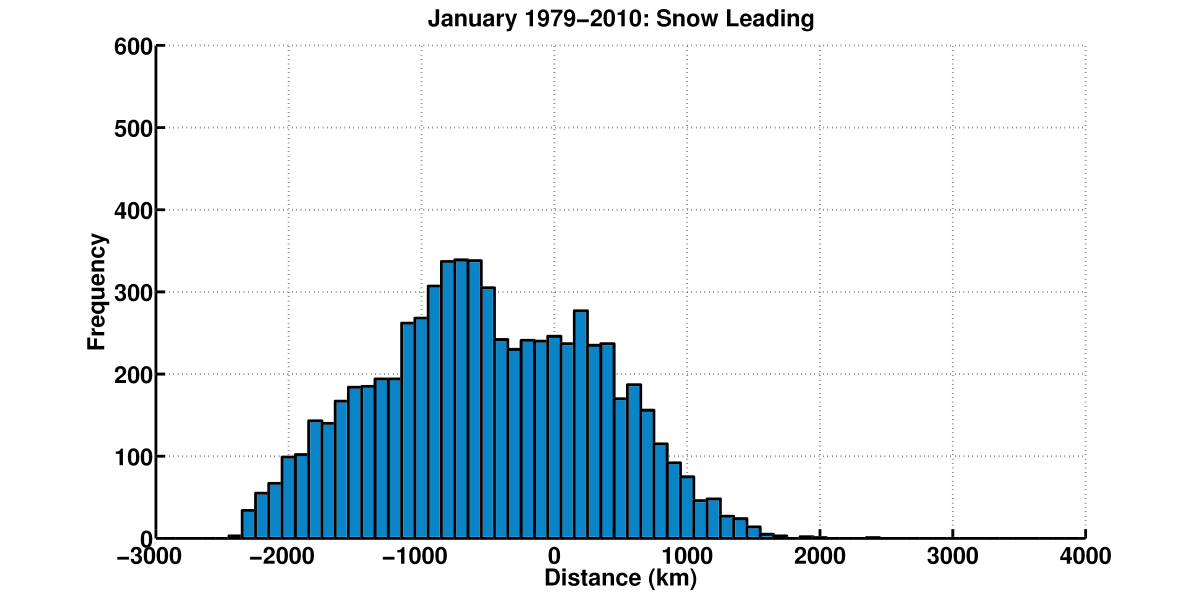 Snow
No Snow
Lagged RelationshipSnow Leading
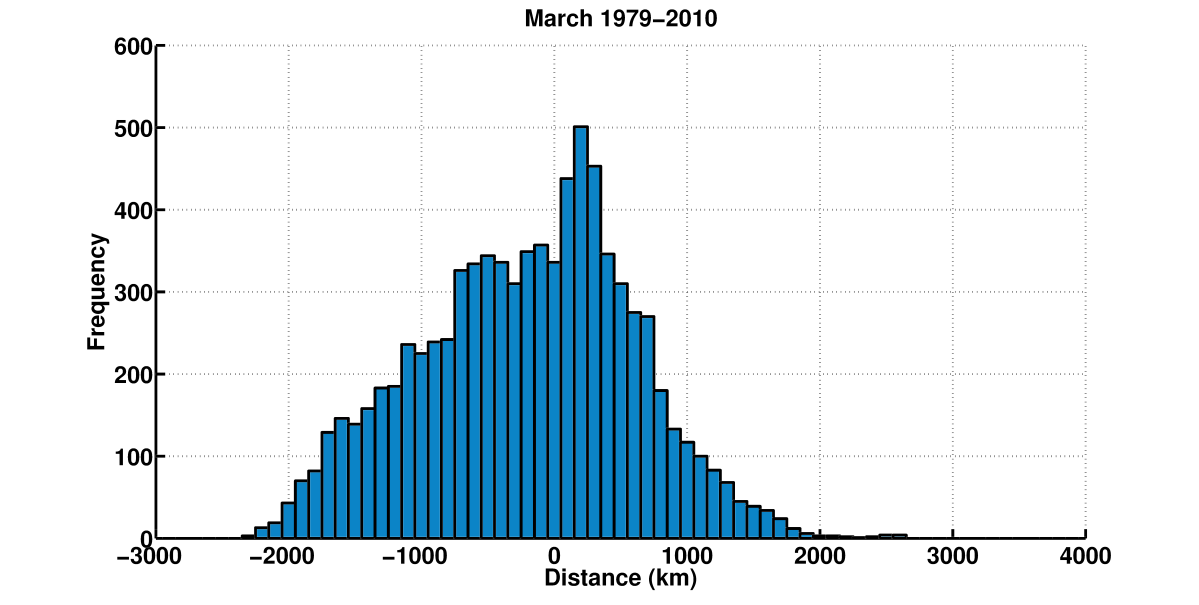 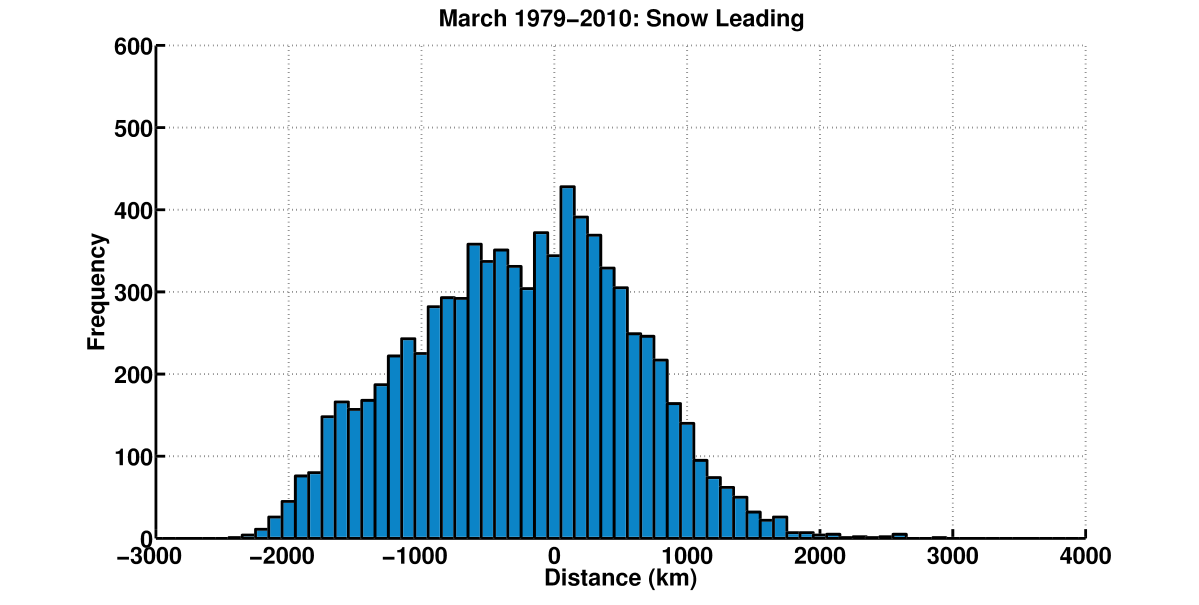 Snow
No Snow
Lagged Relationships
Little change between no lag and snow leading by two days
Inherent lag for some MLC centers because of NARR snow water equivalent update time

If the MLC is leading the snow cover, then we expect a shift in the distributions to the left
Lagged RelationshipMLC Leading
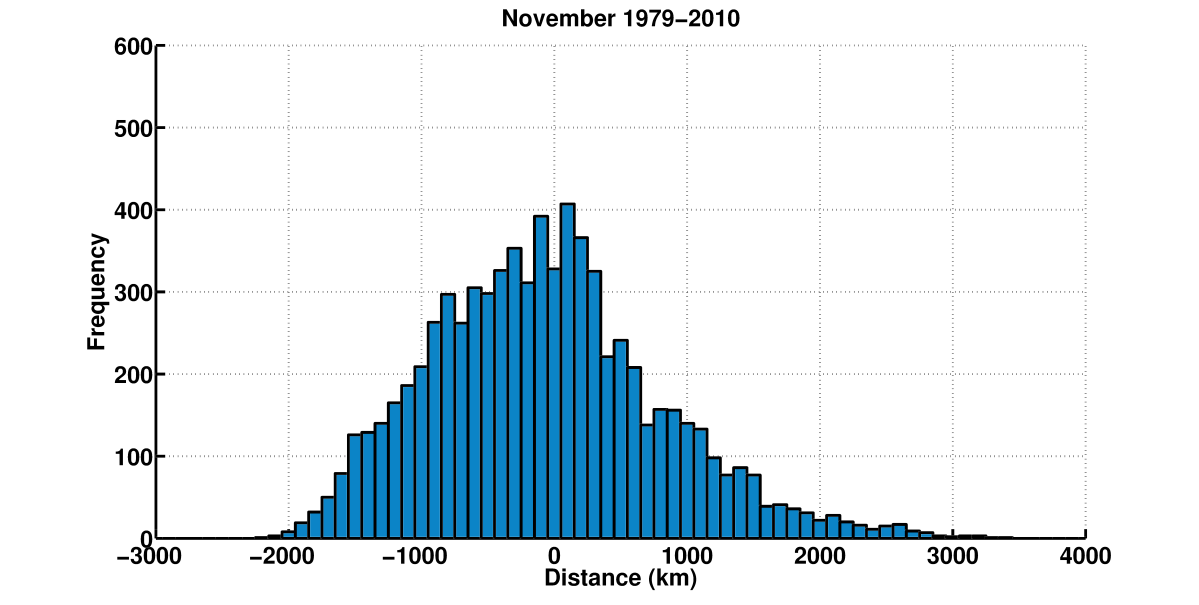 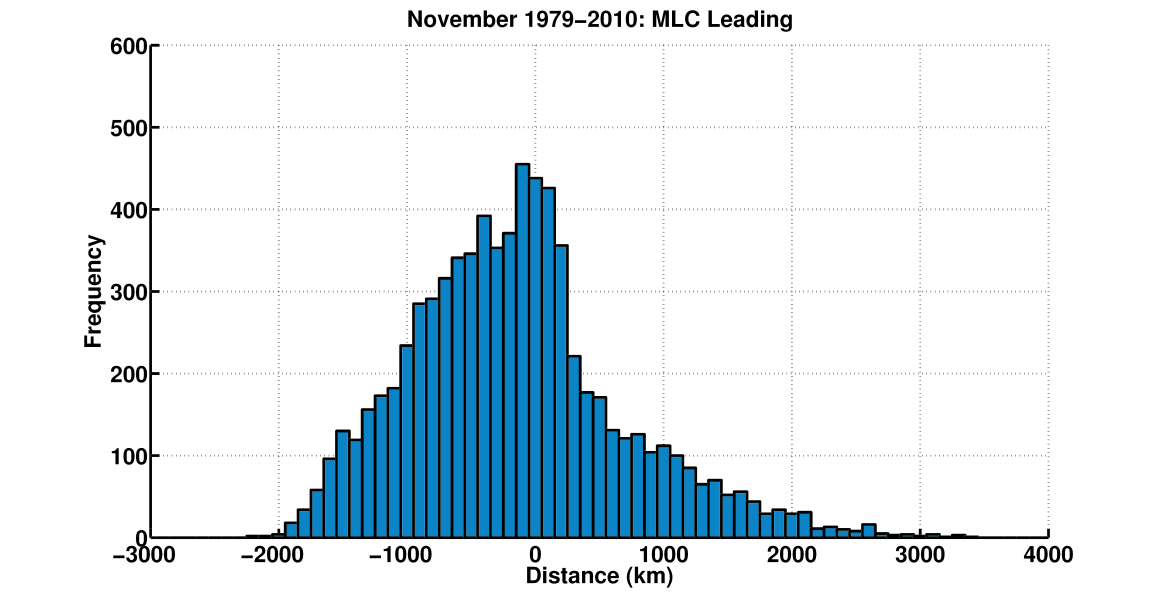 Snow
No Snow
Lagged RelationshipMLC Leading
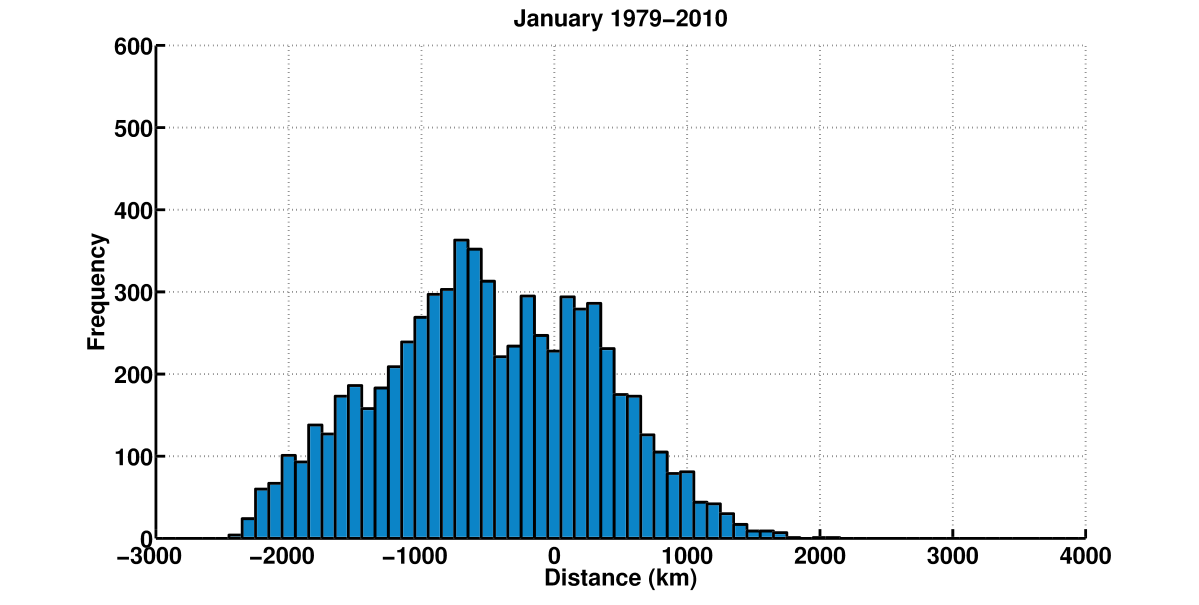 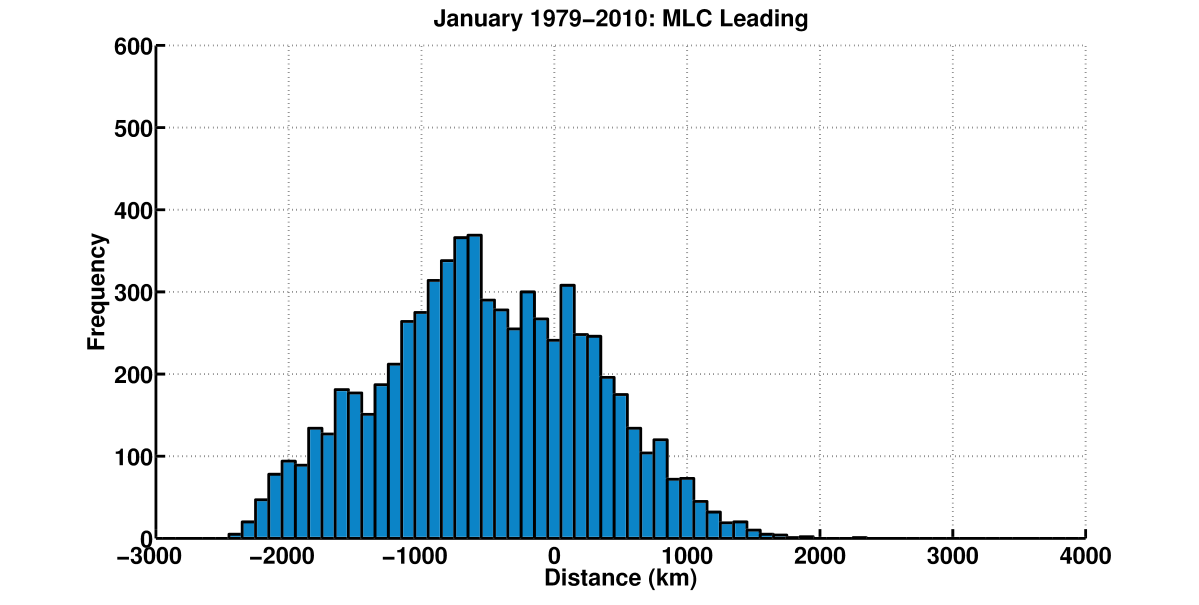 Snow
No Snow
Lagged RelationshipMLC Leading
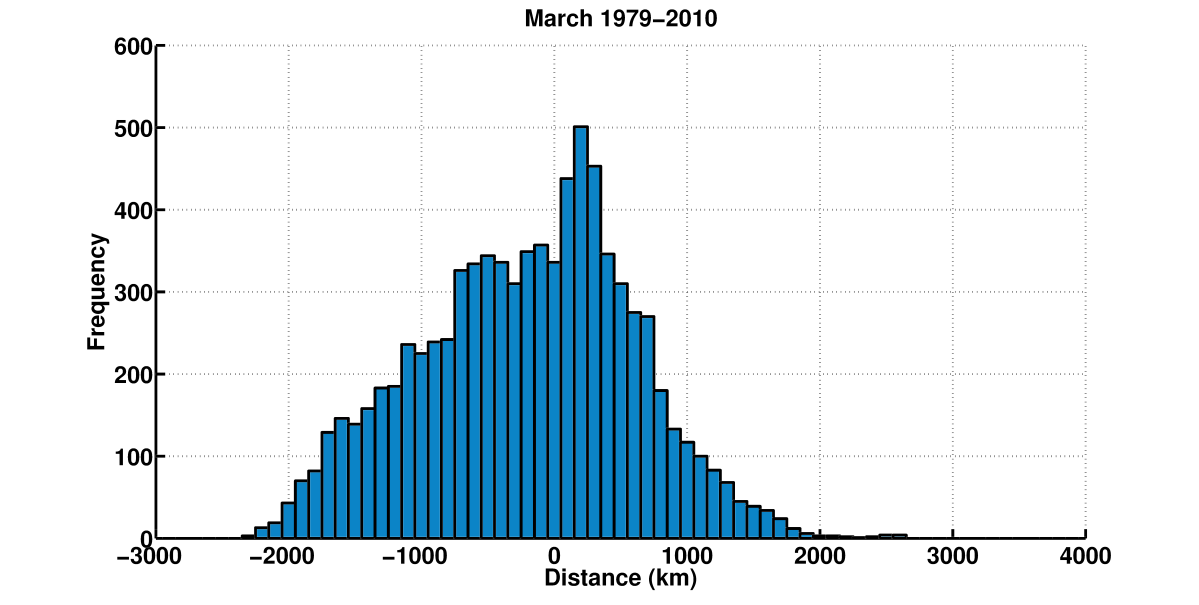 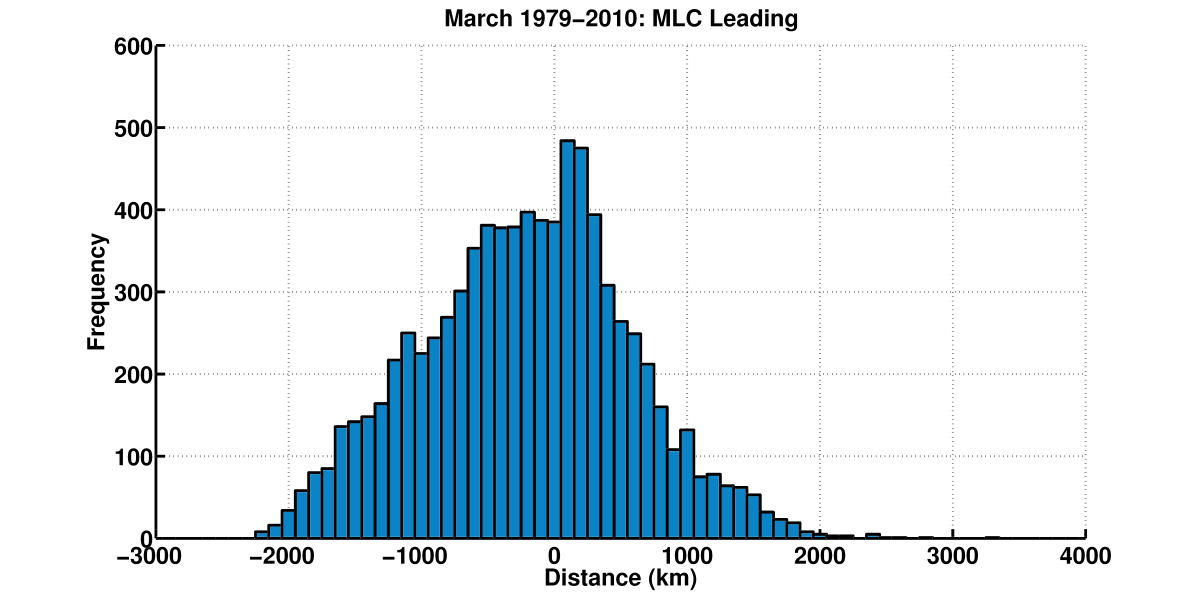 Snow
No Snow
Why is there a relationship?
Low-level Baroclinicity
P - 6ΔP
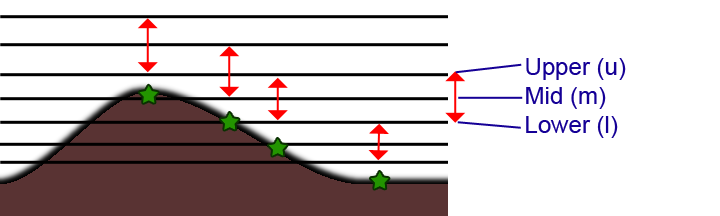 P
Ground
(based off of Lindzen and Farrell, 1980)
Low-level Baroclinicity
Low-level Baroclinicity
Snow
No Snow
Low-level Baroclinicity
Snow
No Snow
Low-level Baroclinicity
Snow
No Snow
Snow Extent Albedo
Snow Extent Temperature
Snow Extent Sensible Heat Flux
Snow Extent Latent Heat Flux
Outline
Introduction
Data / Methods
Snow Cover Extent Algorithm
MLC Identification and Tracking
Results / Discussion
Relationship between snow cover and MLCs
Low-level Baroclinicity
Conclusions
Role in poleward shift of storm tracks?
Poleward Shift
Snow cover extent is expected to decrease with ACC (Brown and Mote, 2009)


Thus, our relationship suggests snow cover extent will lead MLCs poleward over continents
Poleward Shift
Observed and forecast poleward shift in storm tracks from ACC, mainly in the North Atlantic and North Pacific (IPCC, 2007;Jiang and Perrie, 2007)

Increased baroclinicity off the east coast of continents important to oceanic storm track locations (Hoskins and Valdes, 1990)
Poleward Shift
Ross and Walsh (1986) found that enhanced baroclinicity near coastal boundaries due to increased snow cover is important to MLC trajectories

The relationship suggests that continental snow cover may play a role in oceanic storm tracks shifting poleward
Future Work
Why is it the region 50-350 km south of the snow extent?
Why is MLC frequency confined to a narrow region while low-level baroclinicity has a broad structure?

Methods
Idealized model
Case studies with small snow extent perturbations
Take Home Messages
Enhanced frequency of MLCs in a region 50-350km south of snow extent
Stronger relationship during the spring

Driven by low-level baroclinicity

May play a role in the poleward shift of storm tracks with ACC
Acknowledgements
Advisor – Ankur Desai
Readers – Dan Vimont and Jon Martin
Labmates
Fellow Graduate Students
Mallie Toth for support and proofreading